ГБУ ДО ДВОРЕЦ ДЕТСКОГО (ЮНОШЕСКОГО) ТВОРЧЕСТВА ВЫБОРГСКОГО РАЙОНА САНКТ-ПЕТЕРБУРГА
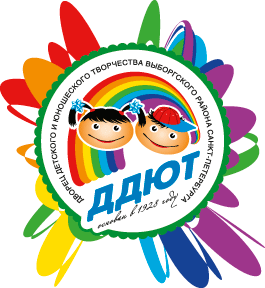 Обновление цели, задач и результатов в соответствии с новыми требованиями
Дьякова Галина Анатольевна
педагог дополнительного образования, методист
Нормативно-правовые документы системы дополнительного образования
Федеральный закон «Об образовании в Российской Федерации» от 29 декабря 2012г. №273-ФЗ.
Приказ Министерства образования и науки РФ от 29 августа 2013г.  №1008 «Об утверждении порядка организации и осуществления образовательной деятельности по дополнительным общеобразовательным программам».
«Концепция развития дополнительного образования детей», утвержденная Правительством  РФ 4 сентября 2014г. №1726-р.  
Постановление об утверждении СанПиН 2.4.4.3172-14 «Санитарно-эпидемиологические требования к устройству, содержанию и организации режима работы образовательных организаций дополнительного образования детей».
Нормативно-правовые документы системы дополнительного образования
Распоряжение Правительства РФ от 29.05.2015 № 996-р об утверждении Стратегии развития воспитания в Российской Федерации на период до 2025 года

Воспитание как стратегический приоритет:
Социальная адаптация
Социальная автономизация личности
Результат: социальная активность, 
                     готовность к социальным действиям
Целевая направленность программ
Интеллектуально-познавательная
Общеразвивающая 
Профессионально прикладная
Социально-адаптивная
Научно-исследовательская
Развивающая  творческую одаренность
Спортивно-оздоровительная
Культурно-досуговая
Коррекционная 
Социально-педагогическая
Целеполагание
Формирование и развитие творческих способностей посредством…
Удовлетворение индивидуальных потребностей в…
Формирование культуры здорового и безопасного образа жизни, укрепление здоровья на основе……
Обеспечение…(патриотического…) воспитания…
Выявление и поддержка талантливых учащихся в…
Профессиональная ориентация…
Создание условий для личностного развития …
Социализация и адаптация к жизни в обществе …
Формирование общей культуры ….
Занимательная зоология
Цель: развитие интереса детей к природе   и обогащение  знаниями в неразрывном единстве с воспитанием нравственных качеств личности и экологически обоснованного отношения к природе
Задачи               Планируемые результаты
Личностные
Воспитательные
Воспитывать умение
сопереживать, заботливо 
относиться    к животным,                        к себе, к окружающим.  

2. Воспитать экологически обоснованное бережное       отношение к природе.

3. Воспитать  инициативность, самостоятельность,      ответственность.
1. Сформированы умения  и представления о морально-нравственной, духовной позиции.
2. Сформированы экологически обоснованное бережное отношение к природе.
3. Сформированы
инициативность,
самостоятельность,
ответственность.
Задачи                  Планируемые результаты
Метапредметные
Развивающие
1. Сформирована потребность в  творческой и исследовательской деятельности.

2. Сформированы умения рассказывать, сообщать. 

3. Сформированы коммуникативные способности, умение работать в коллективе.
1.Развивать творческие способности.

2.Развивать способности к  исследовательской деятельности.

3.Развивать умение рассказывать, сообщать.

4.Развивать коммуникативные способности, умение работать в коллективе
Задачи                   Планируемые результаты
Предметные
Обучающие
1.  Дать учащимся знания о мире живой природы.
2.  Формировать практические умения ухода и наблюдения за животными.
3. Научить передавать знания о животных в виде сообщений, мини-экскурсий. 
4. Научить элементам  туристской подготовки для совершения походов в природу.
5. Научить составлять и проводить игры, викторины с использованием знаний о животных.
1. Сформированы у учащихся  знания о мире живой природы.
2.Сформированы у учащихся  практические умения ухода и наблюдения за животными.
3.Сформированы практические умения передавать знания о животных в виде сообщений, мини-экскурсий. 
4.Сформированы навыки юного туриста для совершения походов в природу.
5.Сформированы навыки:  проводить игры, викторины с использованием знаний о животных
ГБУ ДО ДВОРЕЦ ДЕТСКОГО (ЮНОШЕСКОГО) ТВОРЧЕСТВА ВЫБОРГСКОГО РАЙОНА САНКТ-ПЕТЕРБУРГА
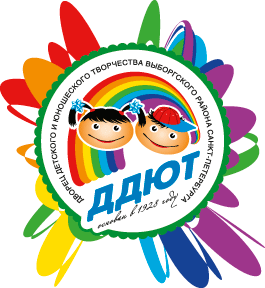 СПАСИБО ЗА ВНИМАНИЕ!


Контакты:
Кабинет 222
е-mail:ddutmetod@mail.ru